Grenzflächen und Oberflächenaktivität
Luft
Gasblase
Wasser
Aufsteigen einer Gasblase
Luft
Gasblase
Wasser
Entstehung von Schaum
Luft
Schaumlamelle
Gasblase
Gasblase
Stabiler Schaum
Luft
Schaumlamelle
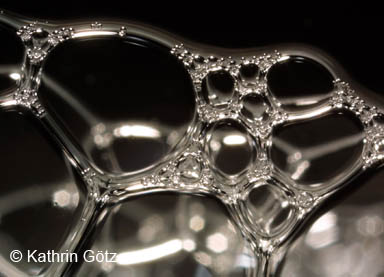 Gasblase
Zerstörung von Schaum
Schaumlamelle
Luft
Gasblase